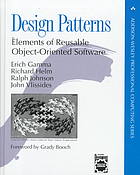 Published in 1994Today’s amazon.com statsInspired in part by
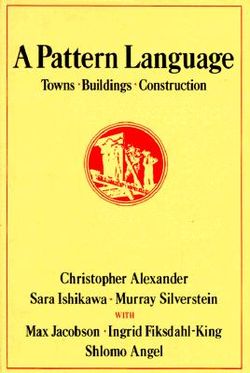 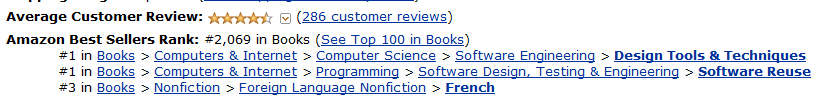 CSE 331Software Design & Implementationdesign patterns i
Autumn 2011
What is a design pattern?
A standard solution to a common programming problem
a design or implementation structure that achieves a particular purpose
a high-level programming idiom 
A technique for making code more flexible
reduce coupling among program components
Shorthand for describing program design
a description of connections among program components (static structure)
the shape of a heap snapshot or object model (dynamic structure)
[Speaker Notes: the shape of a heap snapshot, object model, or MDD]
Why design patterns?
Advanced programming languages like Java provide lots of powerful constructs – subtyping, interfaces, rich types and libraries, etc.
By the nature of programming languages, they can’t make everything easy to solve
To the first order, design patterns are intended to overcome common problems that arise in even advanced object-oriented programming languages
They increase your vocabulary and your intellectual toolset
UW CSE331 Autumn 2011
No programming language is, or ever will be, perfect.
Extra-language solutions (tools, design patterns, etc.) are needed as well.

Perlis: “When someone says ‘I want a programming language in which I need only say what I wish done,’ give him a lollipop.”
From a colleague
FML.  Today I got to write (in Java):import java.util.Set;import com.google.common.base.Function;import com.google.common.collect.DiscreteDomains;import com.google.common.collect.Iterables;import com.google.common.collect.Ranges; final int x = ...;Set<Integer> indices =   Ranges.closed(0, size).asSet(DiscreteDomains.integers());Iterable<Coord> coords =  Iterables.transform(indices, new Function<Integer,Coord>(){    public Coord apply (Integer y) {      return new Coord(x, y);    }  }); when I wanted to write (in Scala):val x = ...;val coords = 0 to size map(Coord(x, _))
UW CSE331 Autumn 2011
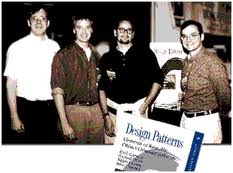 Whence design patterns?
The Gang of Four (GoF)  – Gamma, Helm, Johnson, Vlissides
Each an aggressive and thoughtful programmer
Empiricists, not theoreticians
Found they shared a number of “tricks” and decided to codify them – a key rule was that nothing could become a pattern unless they could identify at least three real examples
My first experience with patterns at Dagstuhl  with Helms and Vlissides
UW CSE331 Autumn 2011
Patterns vs. patterns
The phrase “pattern” has been wildly overused since the GoF patterns have been introduced
“pattern” has become a synonym for “[somebody says] X is a good way to write programs.”
And “anti-pattern” has become a synonym for “[somebody says] Y is a bad way to write programs.”
A graduate student recently studied so-called “security patterns” and found that very few of them were really GoF-style patterns
GoF-style patterns have richness, history, language-independence, documentation and thus (most likely) far more staying power
UW CSE331 Autumn 2011
An example of a GoF pattern
Given a class C, what if you want to guarantee that there is precisely one instance of C in your program?  And you want that instance globally available?
First, why might you want this?
Second, how might you achieve this?
UW CSE331 Autumn 2011
Possible reasons for Singleton
One RandomNumber generator
One Restaurant, one ShoppingCart
One KeyboardReader, etc…
Make it easier to ensure some key invariants
Make it easier to control when that single instance is created – can be important for large objects
…
UW CSE331 Autumn 2011
Several solutions
public class Singleton {  private static final Singleton instance      = new Singleton(); // Private constructor prevents                         // instantiation from other classes  private Singleton() { }  public static Singleton getInstance() {    return instance;  }}
Eager allocation of instance
public class Singleton {  private static Singleton _instance;  private Singleton() { }  public static synchronized Singleton getInstance() {    if (null == _instance) {      _instance = new Singleton();    } return _instance;  }}
Lazy allocation of instance
UW CSE331 Autumn 2011
And there are more (in EJ, for instance)
GoF patterns: three categories
Creational Patterns – these abstract the object-instantiation process
Factory Method, Abstract Factory, Singleton, Builder, Prototype
Structural Patterns – these abstract how objects/classes can be combined
Adapter, Bridge, Composite, Decorator, Façade, Flyweight, Proxy
Behavioral Patterns – these abstract communication between objects
Command, Interpreter, Iterator, Mediator, Observer, State, Strategy, Chain of Responsibility, Visitor, Template Method
Creational patterns: Factory method
Constructors in Java are inflexible
Can't return a subtype of the class they belong to
Always return a fresh new object, never re-use one
Problem:  client desires control over object creation
Factory method
Hides decisions about object creation
Implementation:  put code in methods in client
Factory object
Bundles factory methods for a family of types
Implementation:  put code in a separate object
Prototype
Every object is a factory, can create more objects like itself
Implementation:  put code in clone methods
Motivation for factories:Changing implementations
Supertypes support multiple implementations
interface Matrix { ... }
class SparseMatrix implements Matrix { ... }
class DenseMatrix implements Matrix { ... }
Clients use the supertype (Matrix)
Still need to use a SparseMatrix or DenseMatrix constructor
Switching implementations requires code changes
Use of factories
Factory
class MatrixFactory {
  public static Matrix createMatrix() { 
    return new SparseMatrix();
  }
}
Clients call createMatrix, not a particular constructor
Advantages
To switch the implementation, only change one place
Implementation can decide what type of matrix to create
Example:  bicycle race
class Race {
  // factory method
  Race createRace() {    
    Bicycle bike1 = new Bicycle();    
    Bicycle bike2 = new Bicycle();    
    ...
  }
}
CreateRace is a factory method – why is it in Race?
[Speaker Notes: CreateRace is a factory method.  It may seem strange that it appears in Race; we will see how to move it outside Race shortly.]
Example:  Tour de France
class TourDeFrance extends Race {
  // factory method
  Race createRace() {
    Bicycle bike1 = new RoadBicycle();
    Bicycle bike2 = new RoadBicycle();
    ...
  }
}
Example:  Cyclocross
class Cyclocross extends Race {
  // factory method
  Race createRace() {
    Bicycle bike1 = new MountainBicycle();
    Bicycle bike2 = new MountainBicycle();
    ...
  }
}
Factory method for BicycleCode using that method
class Race {
  Bicycle createBicycle() { ... }
  Race createRace() {
    Bicycle bike1 = createBicycle();
    Bicycle bike2 = createBicycle();
    ...
  }
}

class TourDeFrance extends Race {
  Bicycle createBicycle() {
    return new RoadBicycle();
  }
}

class Cyclocross extends Race {
  Bicycle createBicycle() {
    return new MountainBicycle();
  }
}
Factory objects/classes encapsulate factory methods
class BicycleFactory {
  Bicycle createBicycle() { ... }
  Frame createFrame() { ... }
  Wheel createWheel() { ... }
  ...
}

class RoadBicycleFactory extends BicycleFactory {
  Bicycle createBicycle() {
    return new RoadBicycle();
  }
}

class MountainBicycleFactory extends BicycleFactory {
  Bicycle createBicycle() {
    return new MountainBicycle();
  }
}
Using a factory object
class Race {
  BicycleFactory bfactory;
  Race() { bfactory = new BicycleFactory(); }              // constructor
  Race createRace() {
    Bicycle bike1 = bfactory.createBicycle();
    Bicycle bike2 = bfactory.createBicycle(); …
  }
}

class TourDeFrance extends Race {
  TourDeFrance() { bfactory = new RoadBicycleFactory(); }  // constructor
}

class Cyclocross extends Race {
  Cyclocross() { bfactory = new MountainBicycleFactory(); } // constructor
}
Separate control over bicycles and races
class Race {
  BicycleFactory bfactory;
  // constructor
  Race(BicycleFactory bfactory) { this.bfactory = bfactory; }
  Race createRace() {
    Bicycle bike1 = bfactory.completeBicycle();
    Bicycle bike2 = bfactory.completeBicycle();
    ...
  }
}
// No special constructor for TourDeFrance or for Cyclocross

Now we can specify the race and the bicycle separatelynew TourDeFrance(new TricycleFactory())
A semi-aside: inversion of control
A number of modern design techniques – including many design patterns – exploit a notion mentioned in an earlier lecture: inversion of control
In conventional flow-of-control, methods are called or invoked by name
double area = rectangle1.height() * rectangle1.width()
The intent is to have the called method perform an action that the client needs to work properly – almost always, the result of the call is material to the post-condition of the caller either directly or indirectly
This is true even if the exact method to be called is less clear due to overloading and/or overriding
UW CSE331 Autumn 2011
Conventional flow-of-control
For method A to call method B, A needs to know the name of B – usually, B’s class is imported
This is vaguely like a telephone call – you can only call person P if you know his or her phone number N
A phone book gives you a way to find out the association between people and numbers
Kind of like the JDK gives you a way to find the association between computations you want and which methods perform those computations
UW CSE331 Autumn 2011
Inversion of control
At times, it is beneficial to be able to have method A invoke method B without knowing the name of B
Like from several lectures ago – Timer can invoke TimeToStretch without Timer knowing its name
Timer knows that something is invoked, but doesn’t care what in the sense that Timer’s post-condition does not depend on any information computed by or returned by “whatever” is invoked
Sometimes referred to as Hollywood’s principle: “Don't call us, we'll call you”
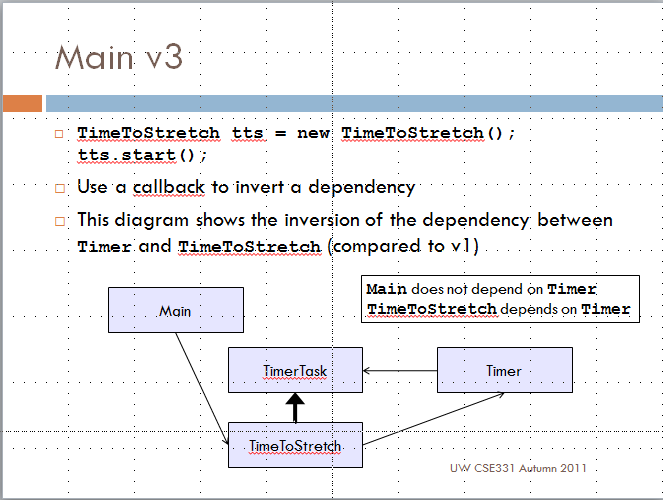 UW CSE331 Autumn 2011
invokes doesn’t coincide with names
In inversion of control, the invokes relation (which methods call which other methods) does not coincide with the names relation (which methods know the names of which other methods)
Like the phone analogy, this is vaguely similar to radio or TV broadcasting – the broadcasting station doesn’t know the names of the listeners, even though it is providing content to them
However, the listeners know the name (the frequency or the channel) of the station
This allows some kinds of valuable flexibility in programs – for example, the actual task invoked by the Timer can be changed without modifying Timer, which increases the ease of reusing it
And TimeToStretch may also be more reusable due to more constrained dependences
UW CSE331 Autumn 2011
But wait!
Notkin said this class would focus on correctness far more than anything else (including performance, ease of change, etc.)
But inversion of control at its core is intended to add flexibility, making things easier to change
Well, yes… but …
Allowing programs to change in a more disciplined way serves correctness by leaving more components unchanged
There can be a clearer distinction between invocations that require some specific behavior vs. those that require much simpler properties of the invoked (but unnamed) methods
At the same time, inversion of control can also make some aspects of correctness more complicated – and this is one reason that the disciplined use of it in design patterns is a plus
UW CSE331 Autumn 2011
Next steps
Assignment 3: due Sunday October 30, 11:59PM
Lectures: F (Design Patterns)
Upcoming: Friday 10/28, in class midterm – open book, open note, closed neighbor, closed electronic devices
UW CSE331 Autumn 2011
?
UW CSE331 Autumn 2011
Characteristic problems
Representation exposure problem
Violate the representation invariant; dependences complicate changing the implementation
Hiding some components may permit only stylized access to the object
This may cause the interface to 
Disadvantages:
Interface may not (efficiently) provide all desired operations
Indirection may reduce performance
UW CSE331 Autumn 2011